Južné súhvezdia
Petra Zbínová
Pri rozmachu námorníctva v 16. storočí

mnoho súhvezdí zaviedol nemecký astronóm Johann Bayer a neskôr francúz Abbé Nicolas de La Caille

Väčšinou ich pomenovania súvisia s technickými vymoženosťami danej doby.

výraznejšie súhvezdia, ktoré už dostatočne vysoko vychádzajú nad obzor v oblasti Stredozemného mora, si zachovali pomenovanie podľa gréckych bájí.
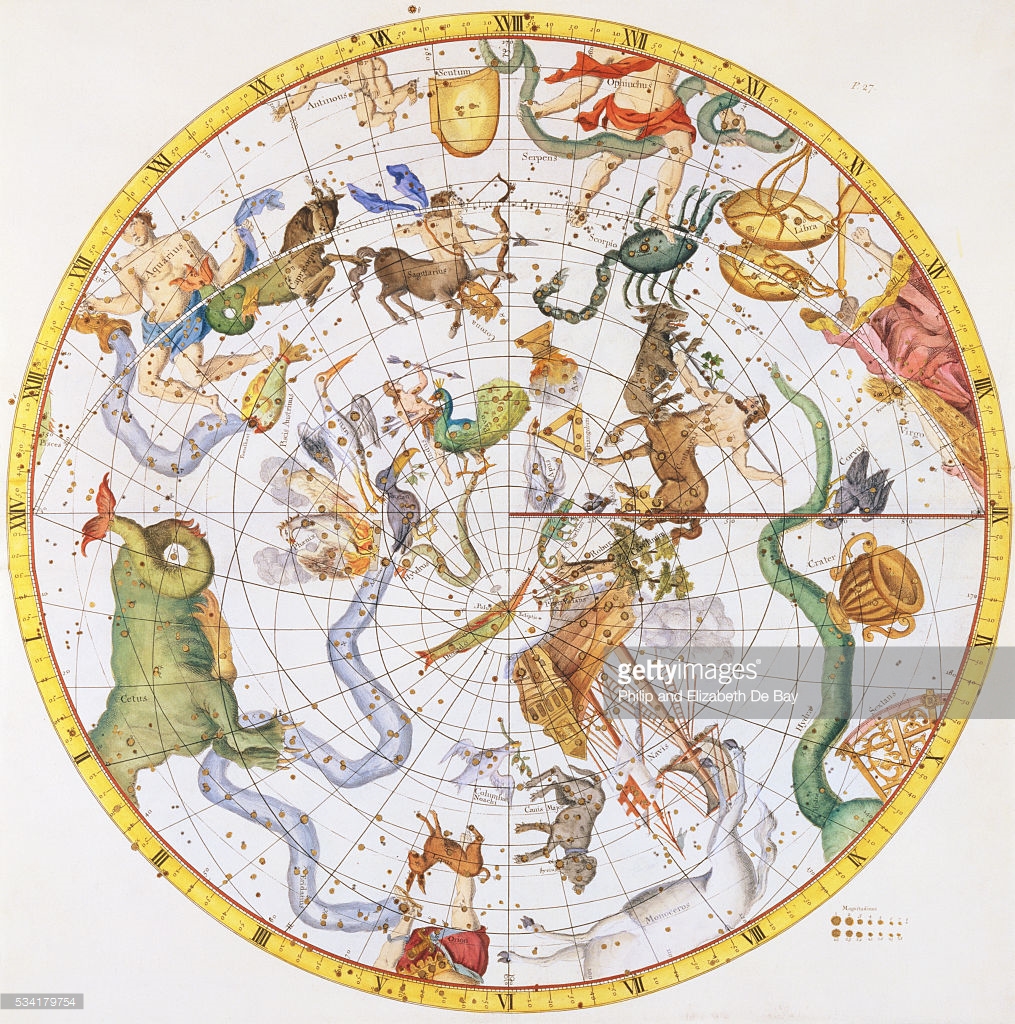 - Mensa Men – Stolový vrch
 Microscopium Mic - Mikroskop
 Musca Mus - Mucha
 Norma Nor-  Pravítko
Octans Oct - Oktant
Pavo Pav - Páv
 Phoenix Phe - Fénix
 Pictor Pic - Maliar
 Puppis Pup - Korma
 Pyxis Pyx – Kompas
Reticulum Ret - Sieť
Telescopium Tel - Dalekohlad
Triangulum Australe TrA – Južný trojuholník
 Vela Vel – Lodná placha
Volans Vol - lietajuca ryba
Antlia  Ant - Výveva
Apus Aps - Rajka
 Ara Ara - Oltár
Caelum Cae - Rydlo
 Centaurus Cen - Kentaur
Carina Car - Kýl
 Chamaeleon Cha - Chameleón 
Circinus Cir - kružidlo
 Columba Col - Holubica
 Crux  Cru - južný kríž
 Dorado Dor - Mečiar
 Fornax For - Pec
 Grus Gru - Žeriav
 Horologium Hor - Hodiny
 Hydrus  Hyi – Malý vodný had
Hydra  hyd – Vodný had 
 Indus Ind - Ind
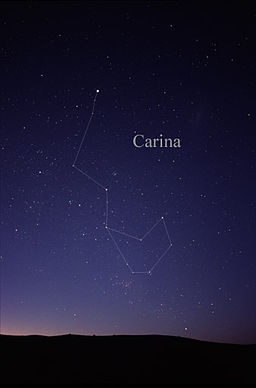 Kýl
Canopus
Loď Argo : Plachty, Korma a Kýl.
IC 2602 
nazývaná aj Južné Plejády je veľká a bohatá otvorená hviezdokopa
obsahujúca 8 hviezd jasnejších ako 6m.
 Je od nás vzdialená 500 svetelných rokov.
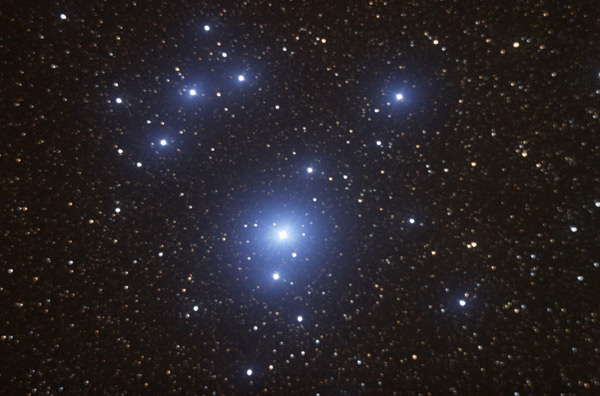 Južný kríž
Najmenšie súhvezdie s rozlohou 68 štvorcových stupňov
Mliečna cesta
NGC 4755 nazývaná aj Šperkovnica 
Uhoľné vrece
Najväčšie suhvezdie 
V rektascenzii sa tiahne viac ako šesť hodín.
Rozdelený na štyri súhvezdia: Sextant, Pohár, Havran a dnešná Hydra
Vodný had
Magellanove mraky
malé sprievodné galaxie, ktoré s nami tvoria trojitý systém viazaný gravitáciou. 
Velké - mečiar 165 000 ly
Malé - tukan 200 000 ly
ďakujem za pozornosť.